sddec20-11
Sparrow

The Dashcam Defender
Evan Timmons, Cobi Mom, Danny Yip, Scott Vlasic, Durga Darba, Ismael Duran
Project Advisor: Joseph Zambreno

Team Leader Contact: timmonse@iastate.edu
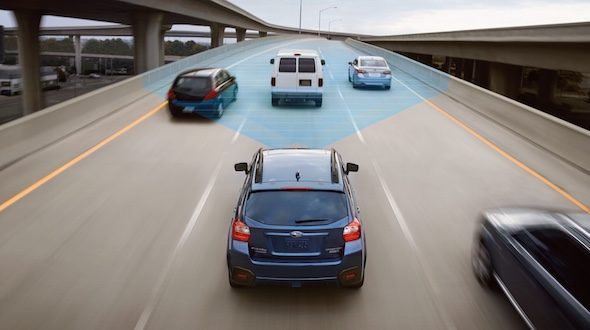 Overview
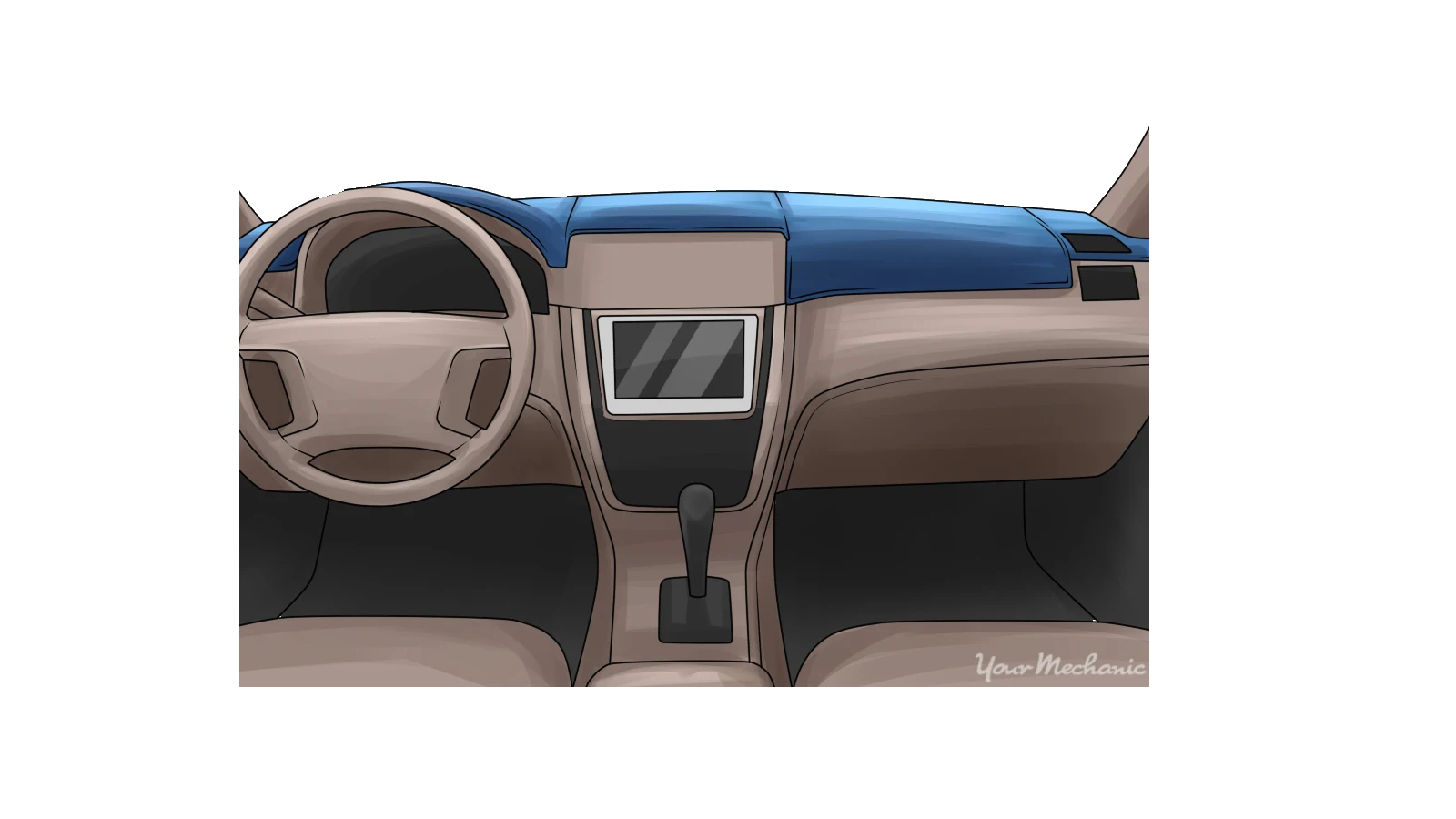 Fully featured plate recognition system
Hazard alerts
Poor driving reports etc
Three Main Components
ALPR Board
Mobile Application
Database
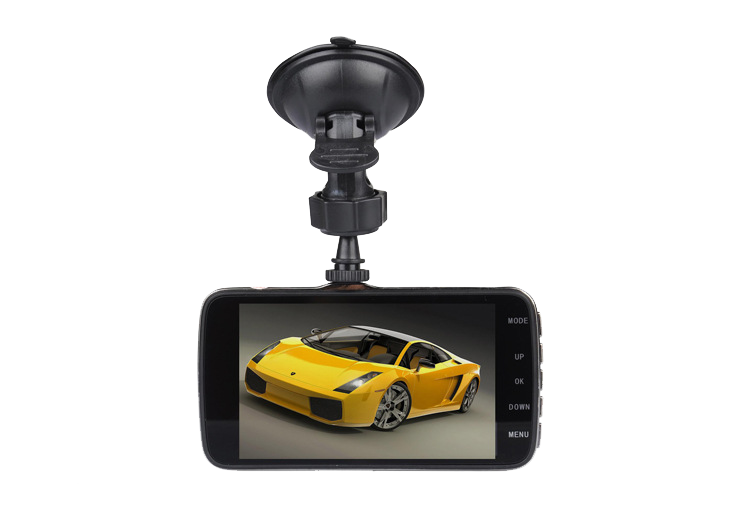 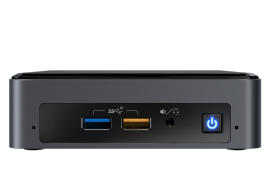 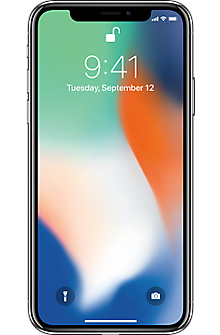 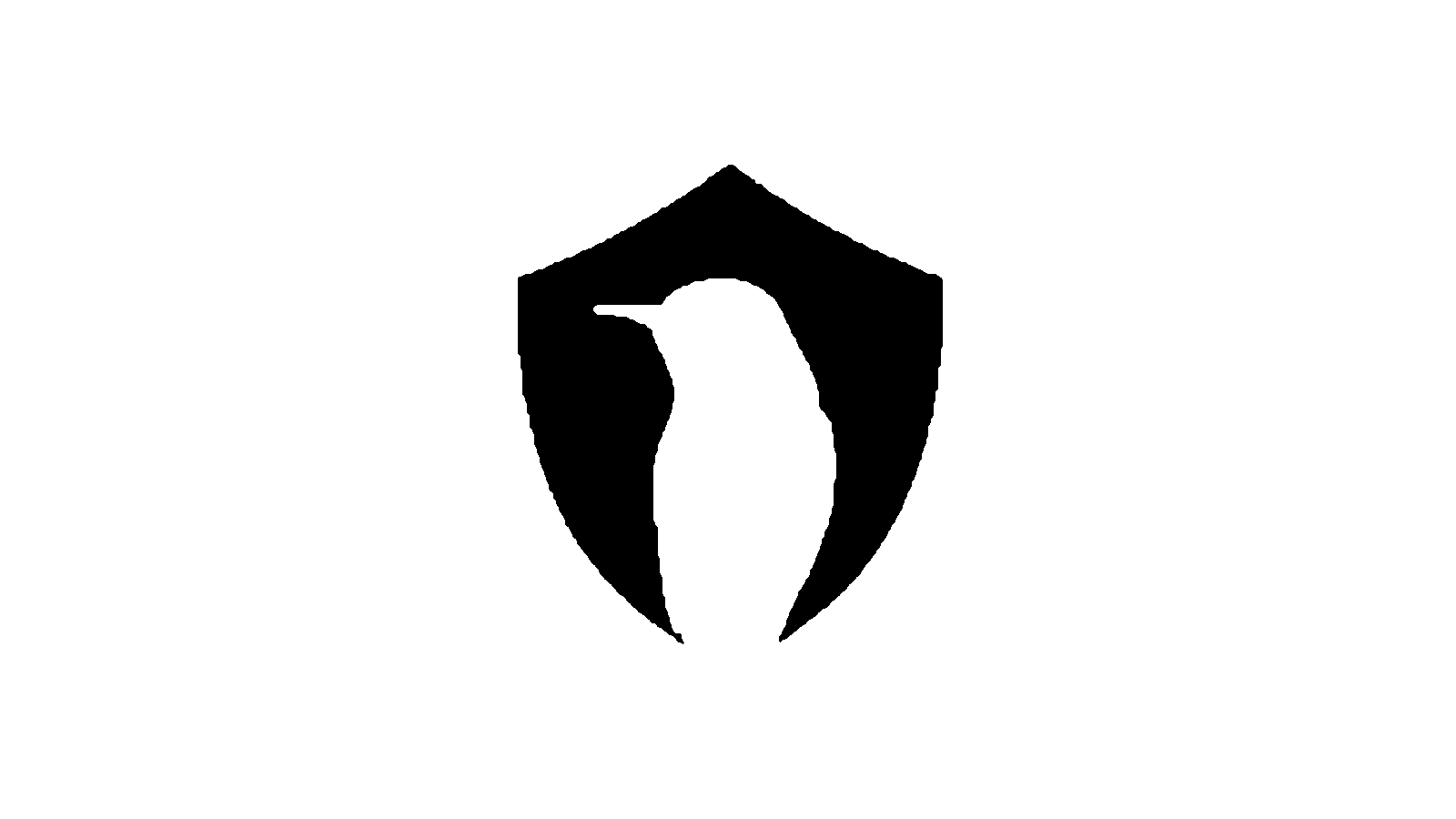 Evan Timmons
‹#›
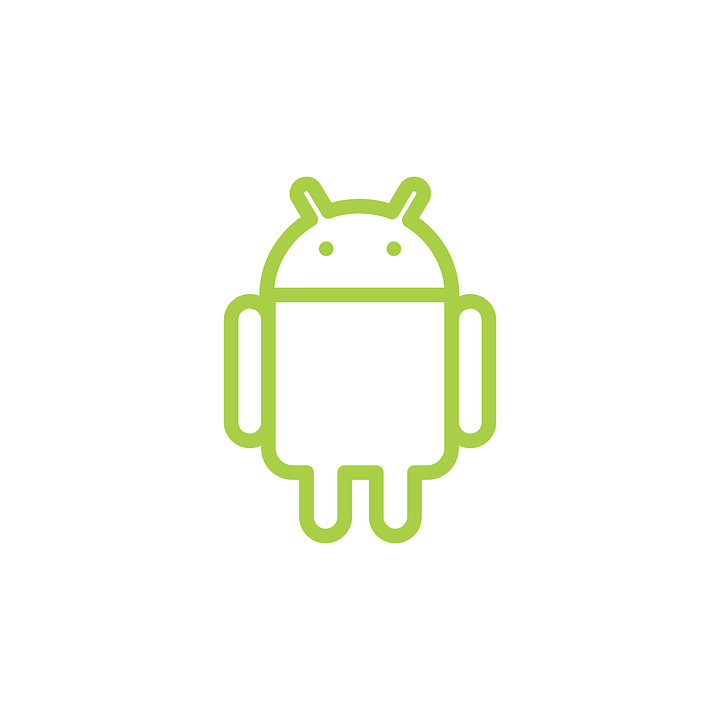 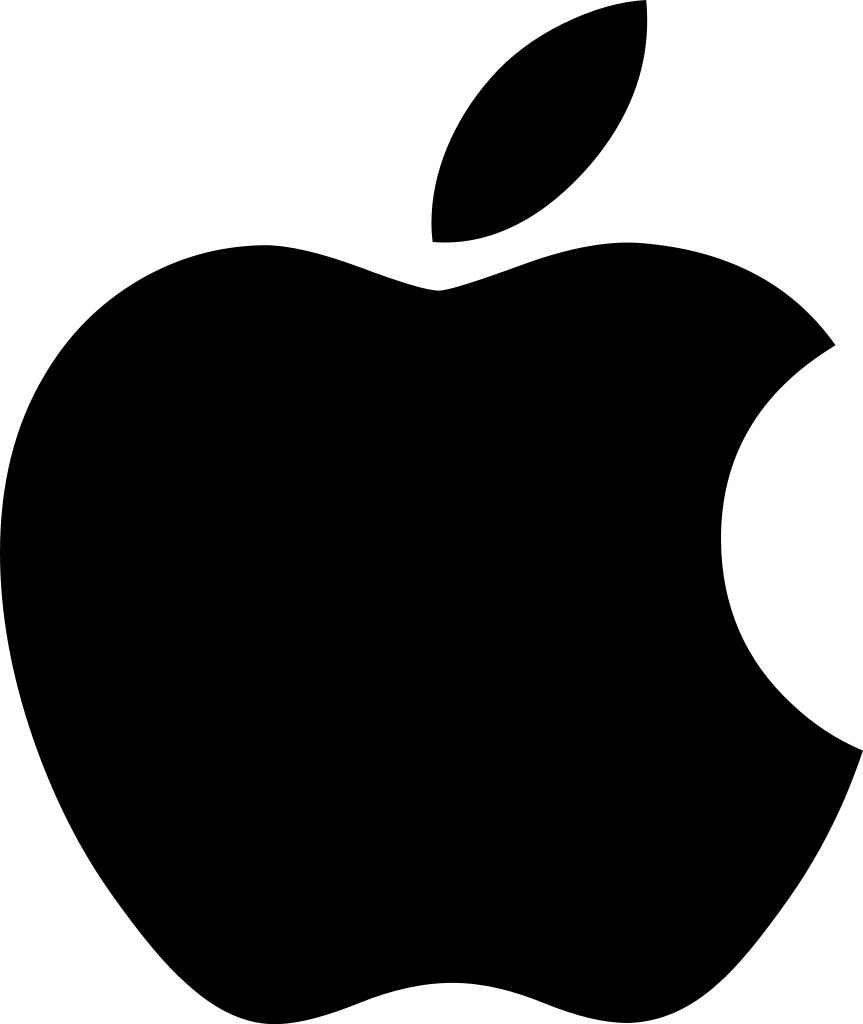 Overview
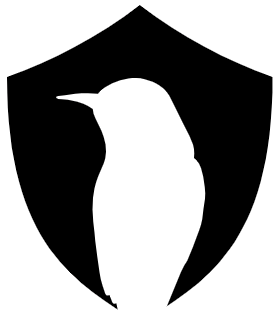 Android/iOS app built on Flutter
NVIDIA Jetson TX-2
GUI built on PySimpleGUI
AWS Pipeline
API Gateway
Lambda
DynamoDB
S3
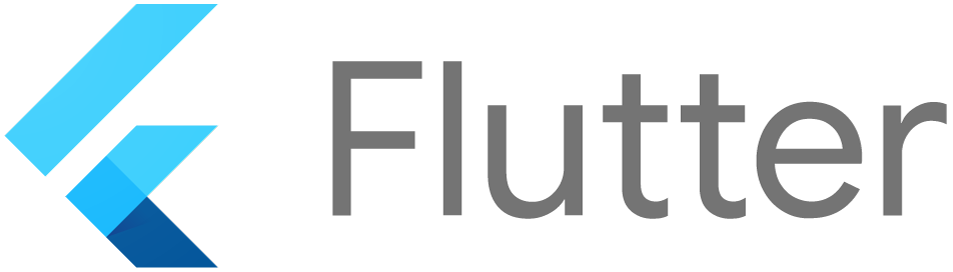 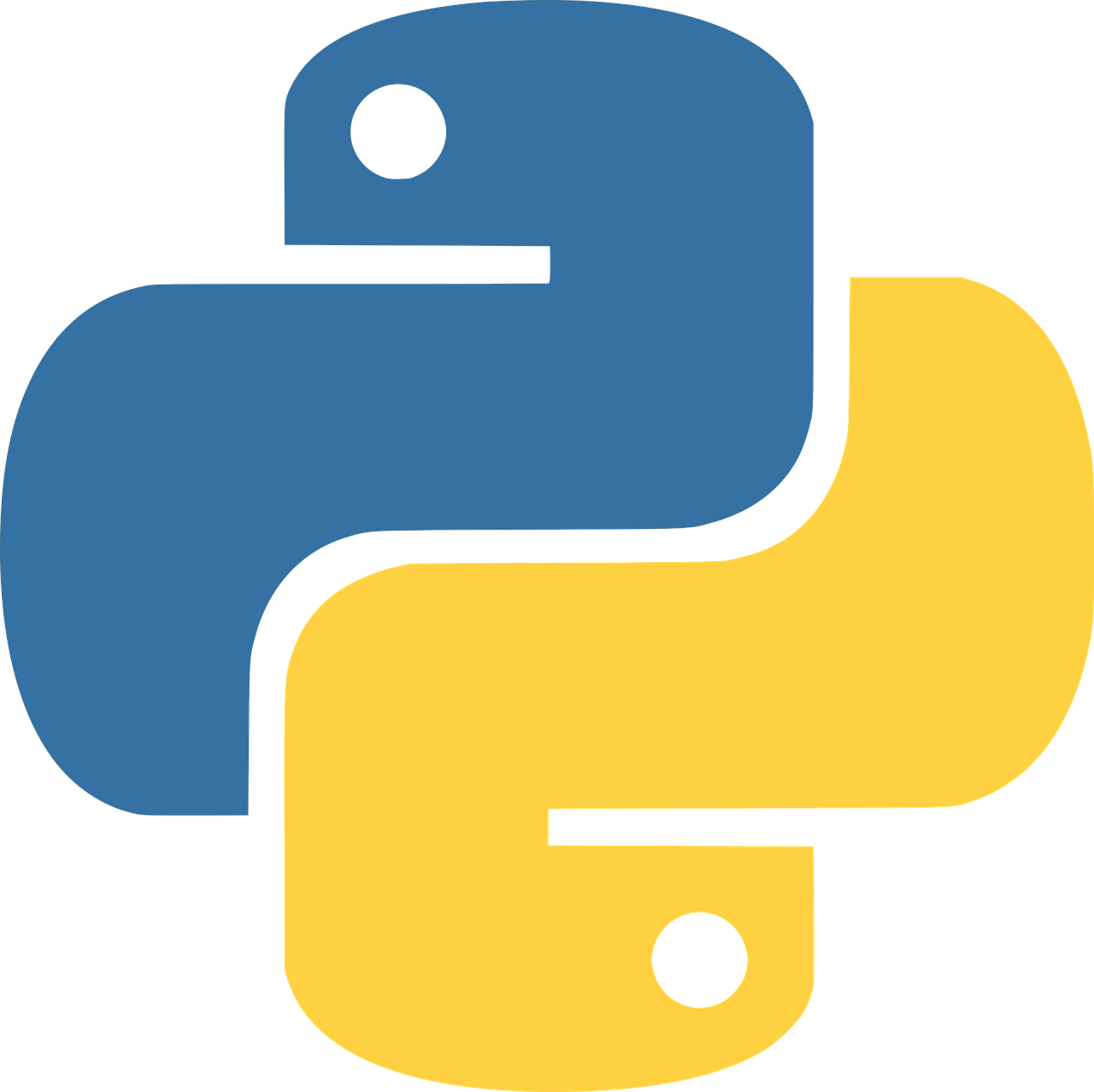 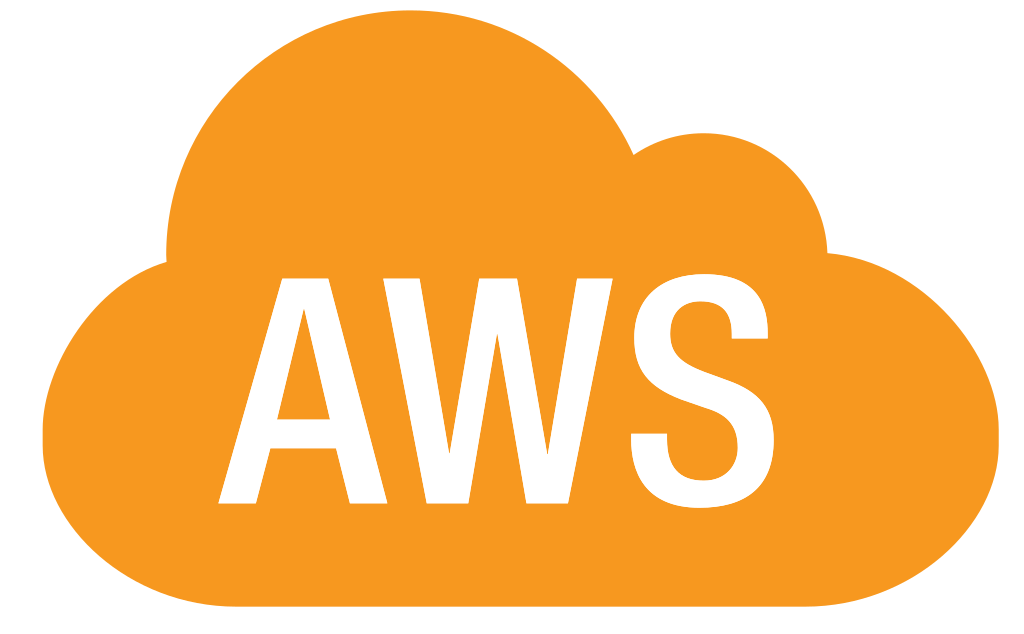 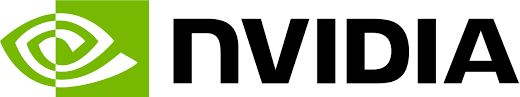 Cobi Mom
‹#›
Diagram
App Requests
App Requests
Cloud Upload
Cloud Download
Dash Camera
Mini PC
Phone Application
Record Request
Footage Review
Local License Plate Lookup
Cloud License Plate Lookup
All other requests
Record Video
System Control
Save Raw Backup
Return Request
Stream
Analyze Video
Perform ML Lookup
Annotate File
ML System
Save Backup
Save Annotated Backup
Save Backup
‹#›
Evan Timmons
Functional Requirements
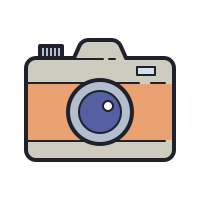 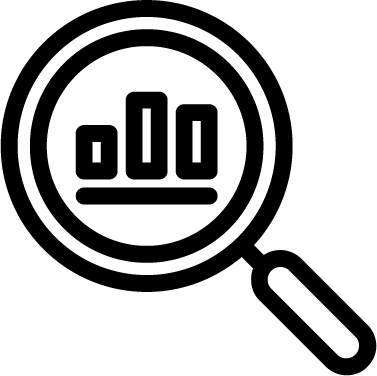 Lookup video by license plate
Capture and analyze video
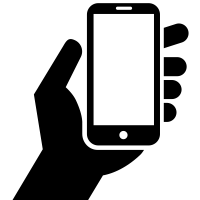 Mobile application for user to access the software system
Ismael Duran
‹#›
[Speaker Notes: Capture Video
Analyze video data
Browse video by license plate
Mobile platform]
Non-Functional Requirements | Operating Environment
Mounted within vehicle
Must handle temperature fluctuations and changing road conditions
Reliably record 1080p video quality
Maintain 60 frames per second 
Mobile app responds in under 1 second
Scott Vlasic
‹#›
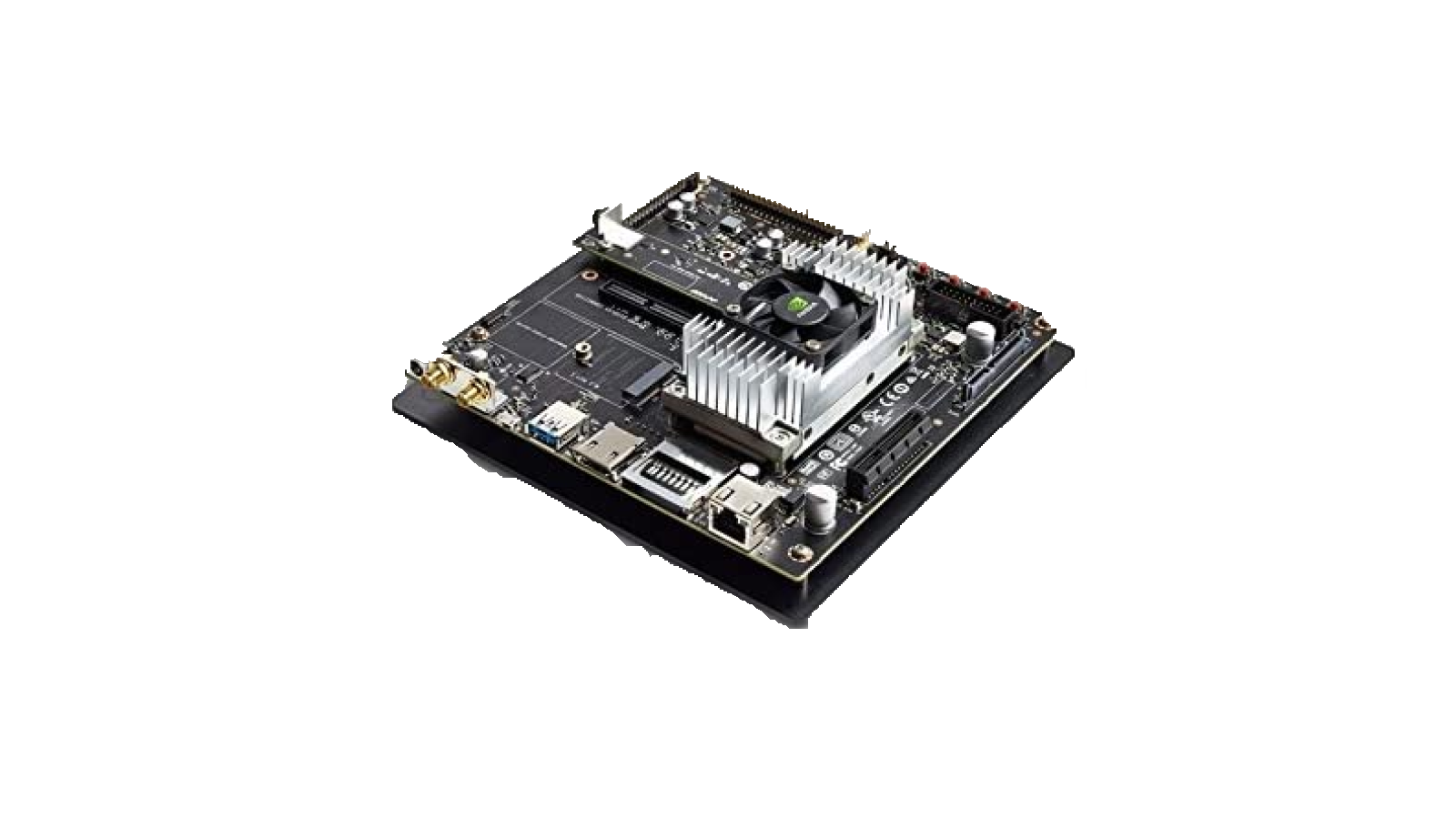 ALPR Board
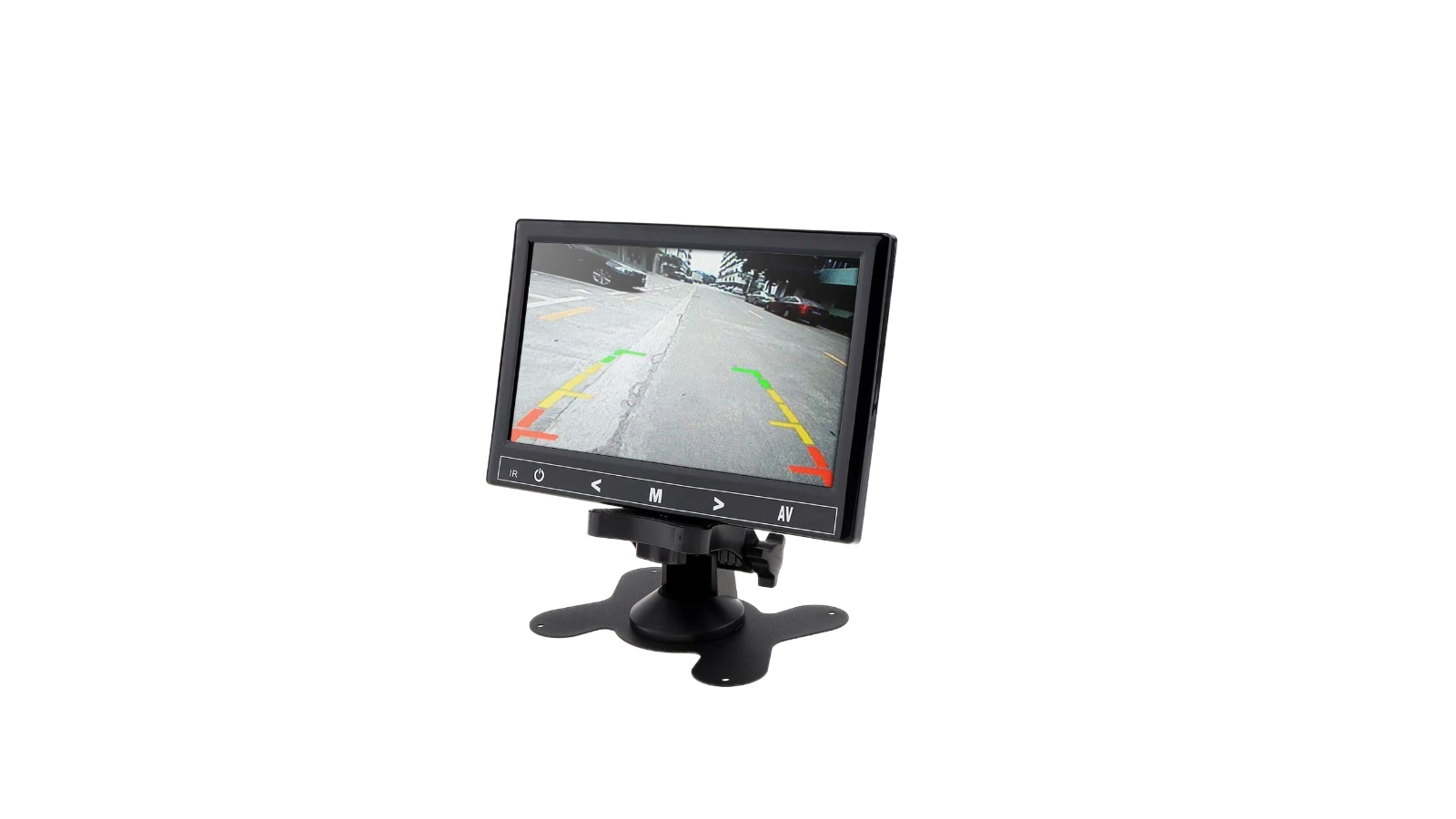 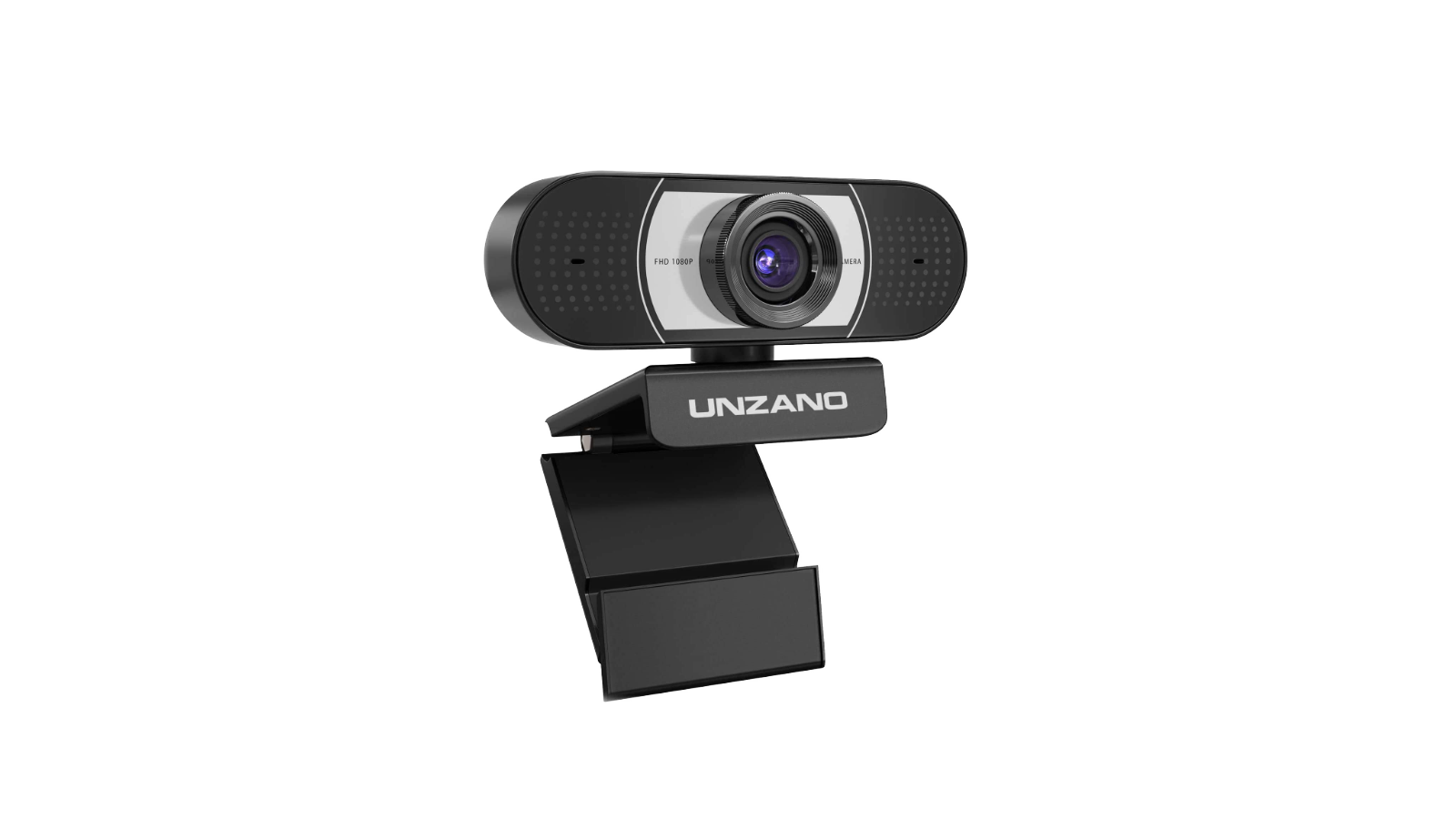 NVIDIA Jetson TX-2 
1080p Webcam
Mini HD Display (7 inch)
Logitech Keyboard/Mouse Combo
Graphical User Interface
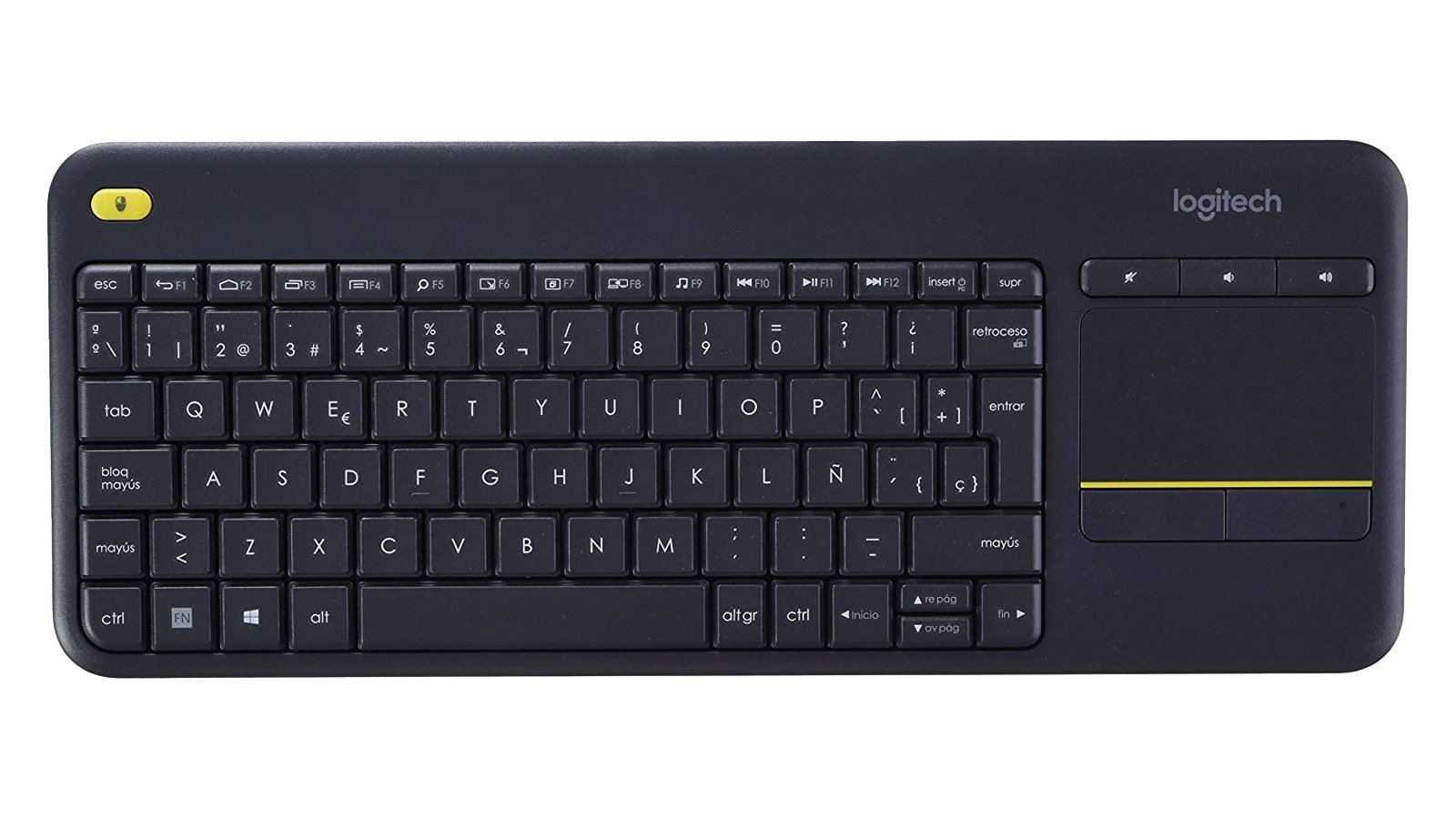 Scott Vlasic
‹#›
ALPR Board GUI
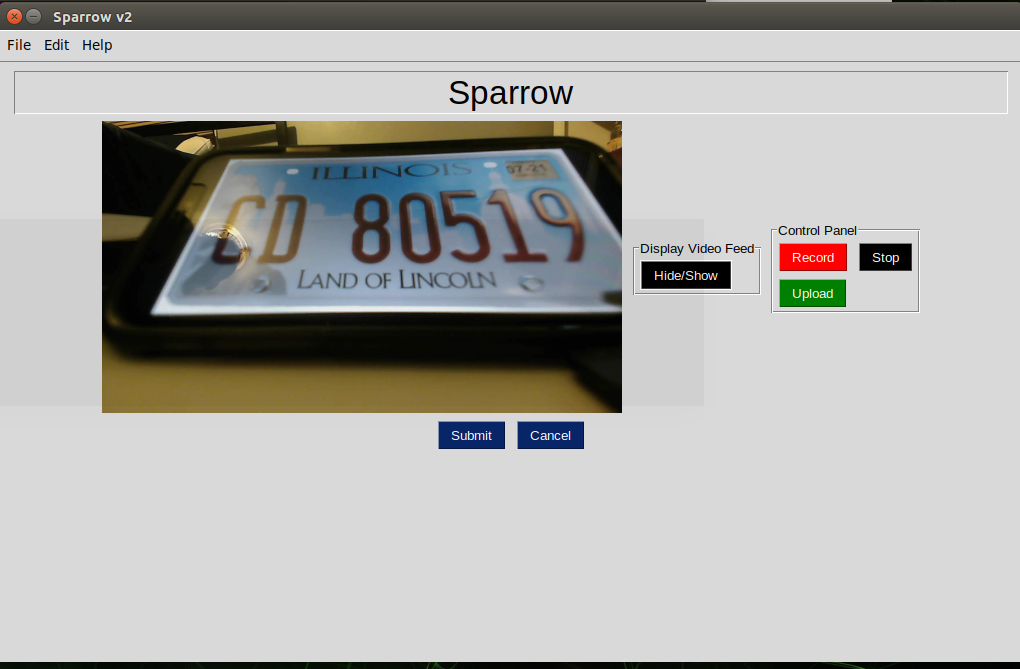 Python Script
PySimpleGUI, OpenCV, tKinter, etc.
Record footage and run ALPR analysis
Upload Footage
AVI and JSON Files
Custom Bash Scripts
newVCam
v4l2loopback to create virtual cam
videoSplit2
Uses ffmpeg to stream virtual output
recordWebcam 
called by Python Script to record
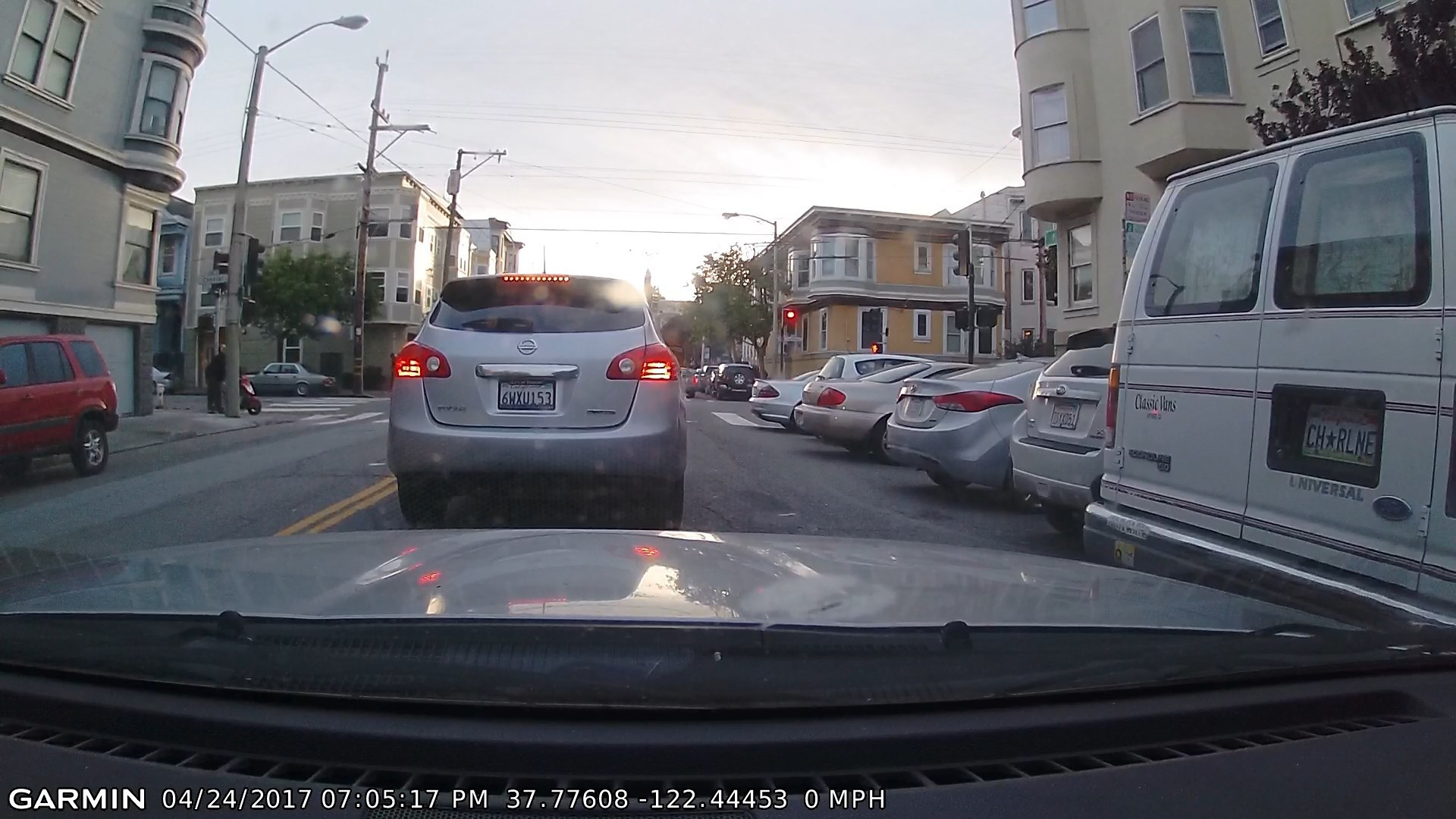 Evan Timmons
‹#›
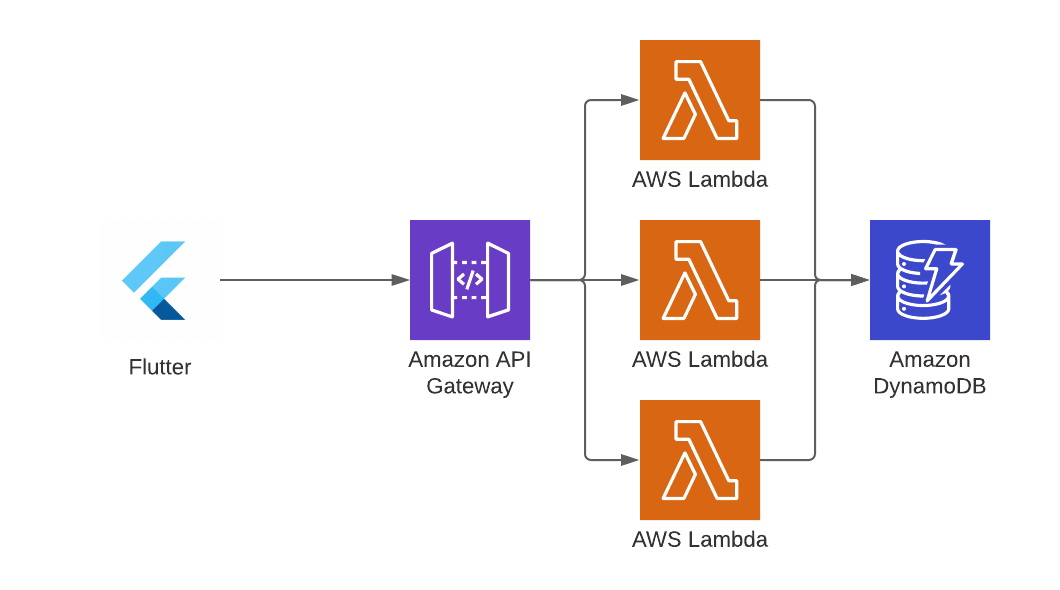 Amazon Web Services
API Gateway
For handling HTTP Requests
Lambda
Multiple functions for serverless functionality
DynamoDB
Stores user/car/license plate data
Cobi Mom
‹#›
Amazon Web Services
S3
Used as an arbitrary datastore for videos
Integrated with Dynamo such that file paths to videos are stored
Jetson sends video to S3 
boto3
Then sends post call to API gateway
requests
Durga Darba
‹#›
Mobile Application One
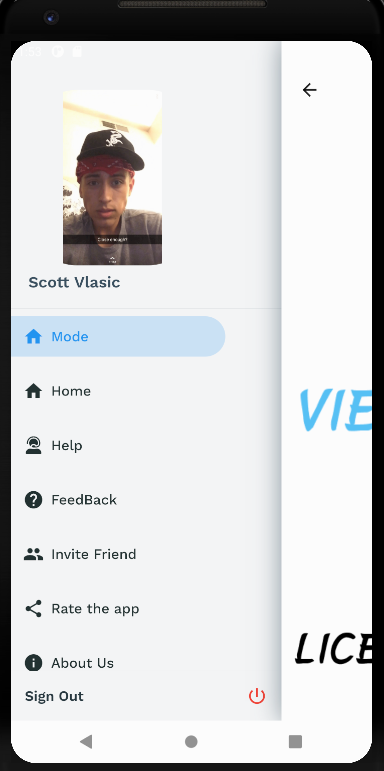 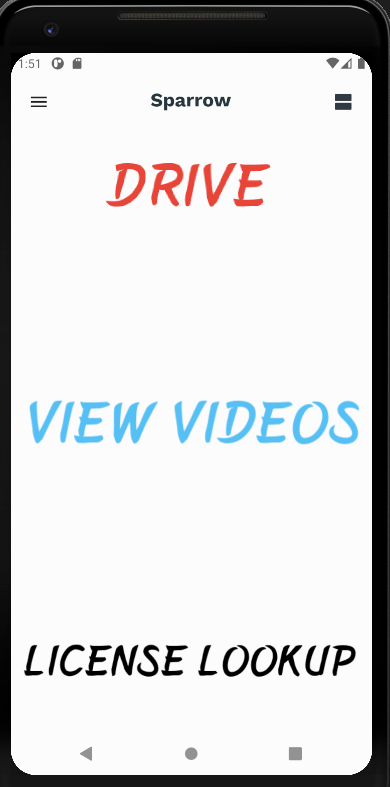 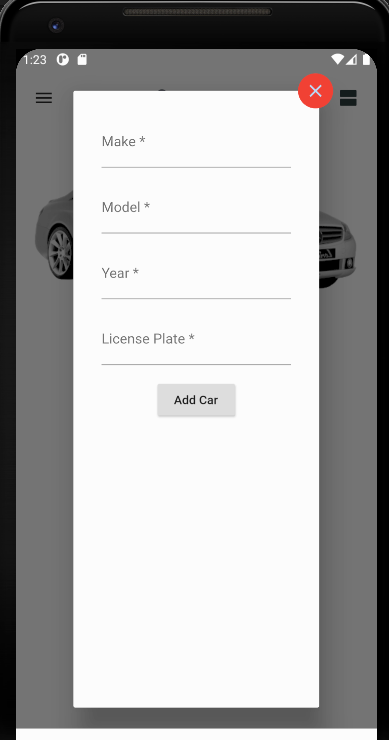 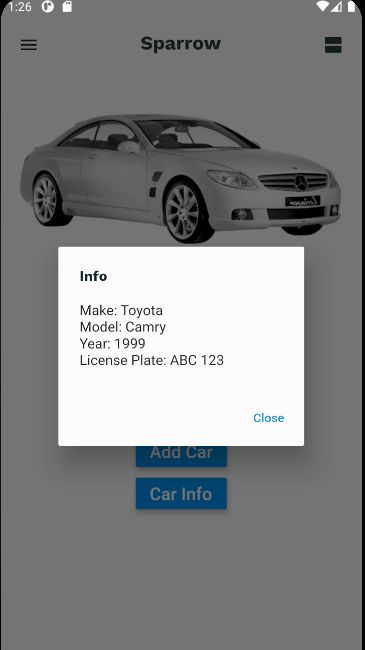 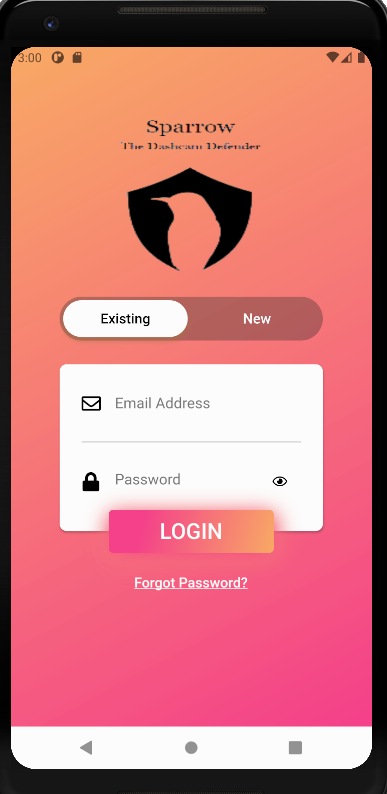 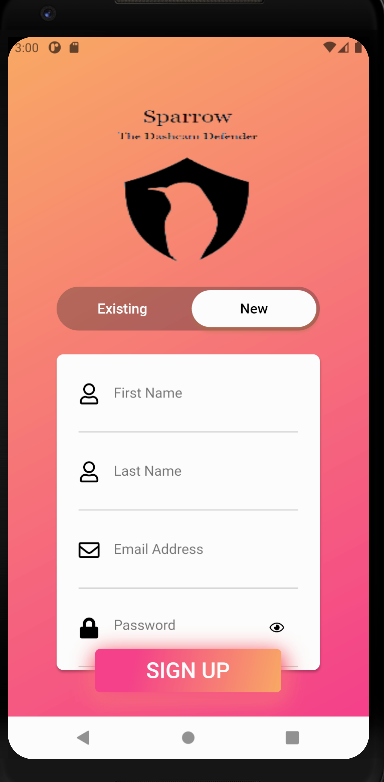 (1)                                (2)                      (3)                                (4)                               (5)                              (6)
Danny Yip
‹#›
Mobile Application Two
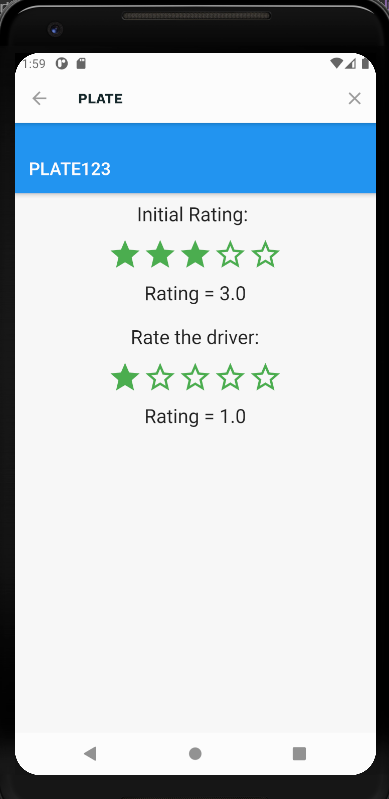 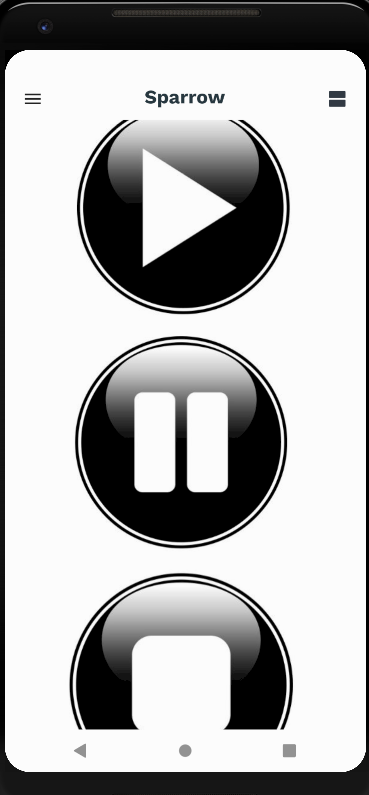 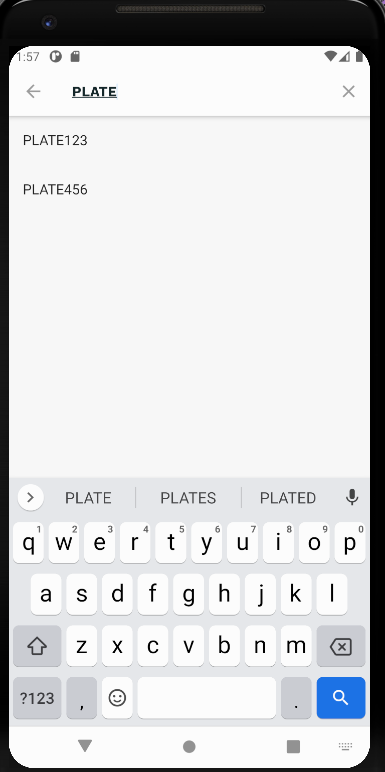 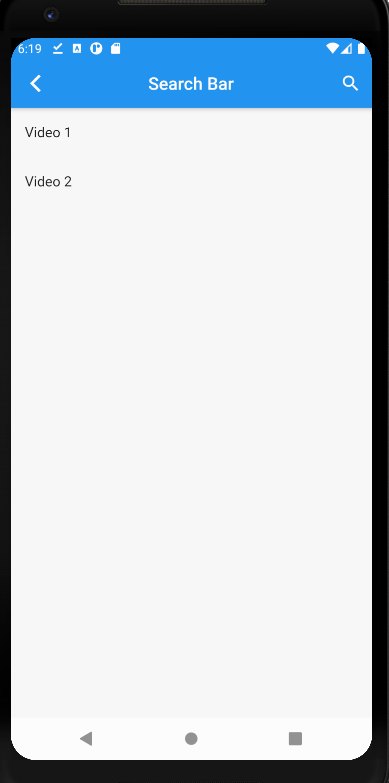 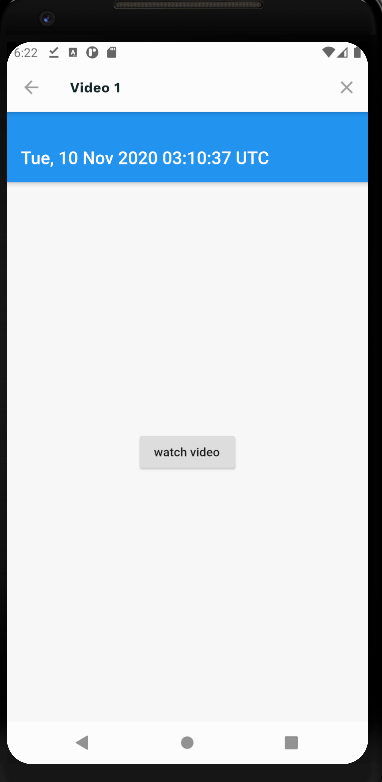 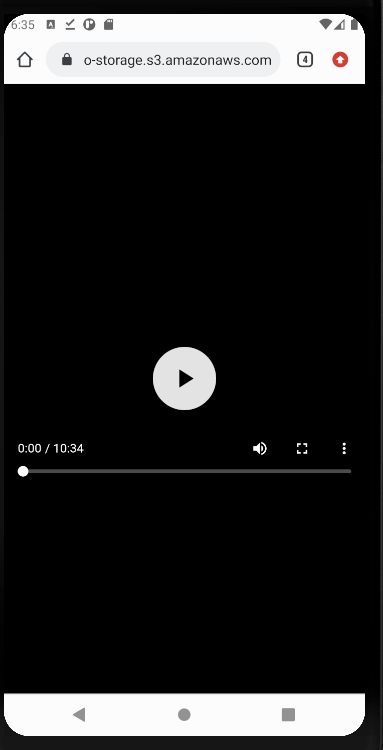 (1)                                (2)                      (3)                                (4)                               (5)                              (6)
Danny Yip
‹#›
Mobile Application Testing
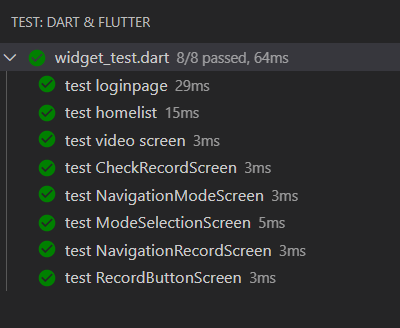 Utilize flutter_test.dart
Ability to Run and Debug quickly
8 thorough tests
Tests are manually triggered
More tests can be implemented in the future
Danny Yip
‹#›
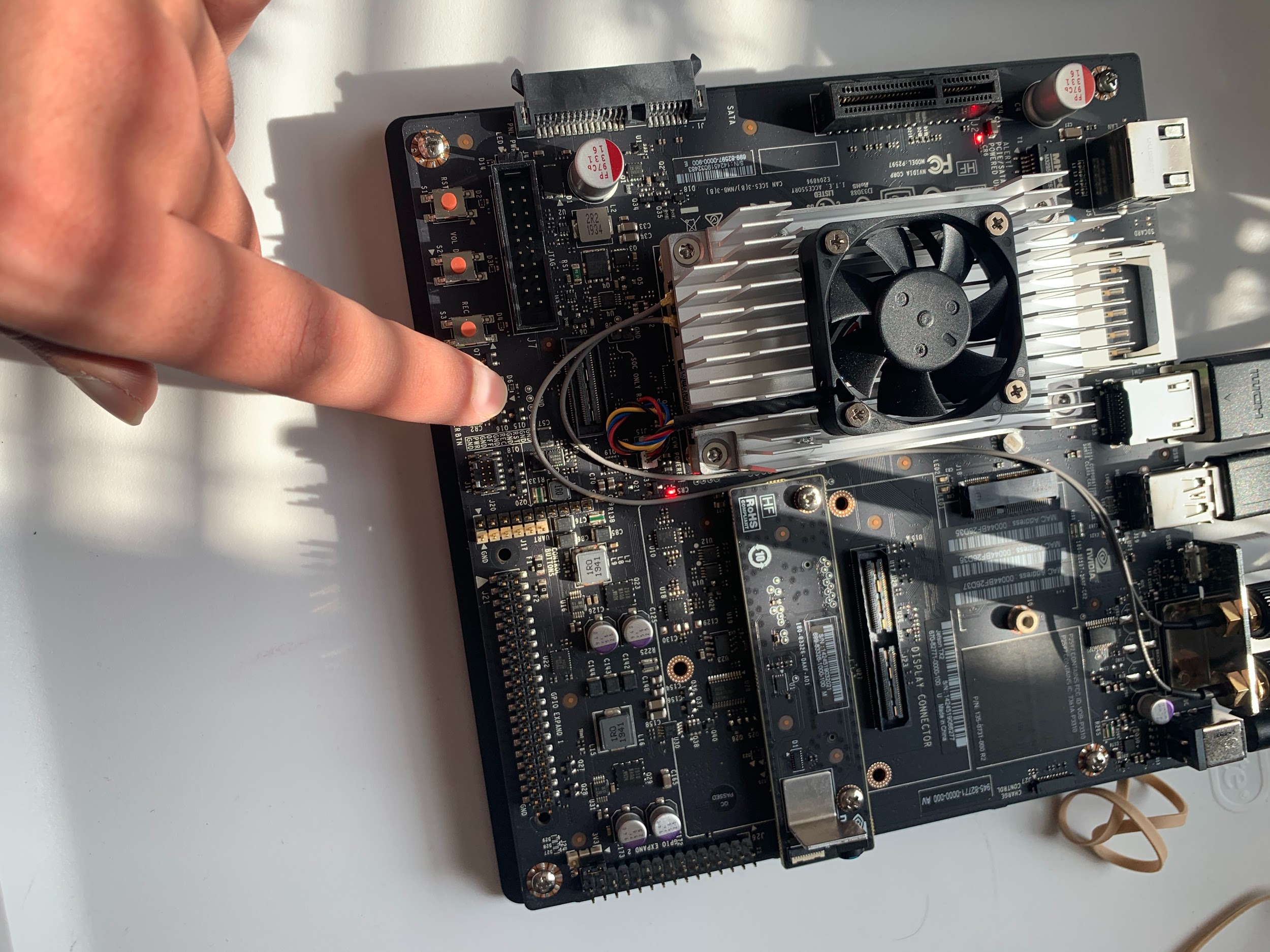 ALPR Board Testing
Road Test
Test without WiFi
Temporarily stores video
Functional test
Maintains 60fps at 1080p
Tried to find upper and lower frame rate and resolution bounds 
Database Load Test
Durga Darba
‹#›
[Speaker Notes: Mention frame rate @ 1080p. Mention we want to make this better over time.]
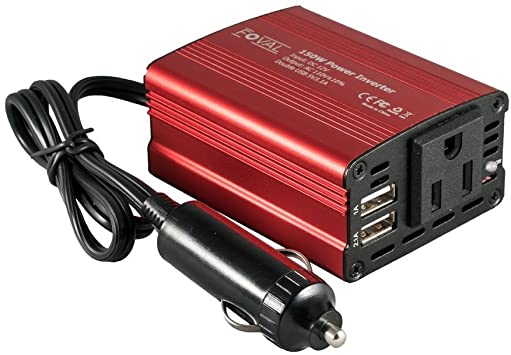 Issues Faced
Loss of access to NVIDIA Jetson
Resolved by reflashing OS
OpenALPR Camera Detection
Communication from NVIDIA Jetson to Amazon S3 Bucket
Power Supplementation in Operating Environment
Scott Vlasic
‹#›
Issues Continued: Server to Serverless
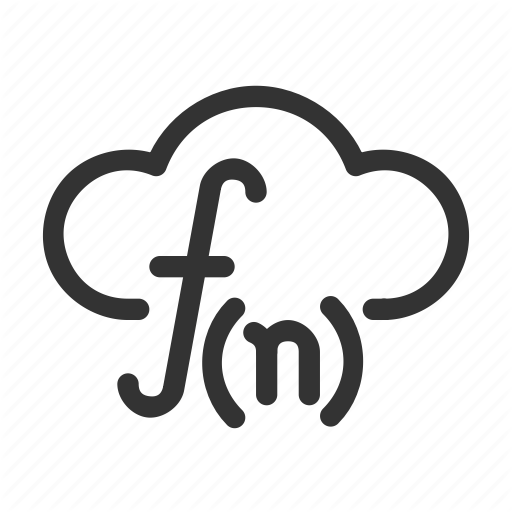 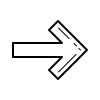 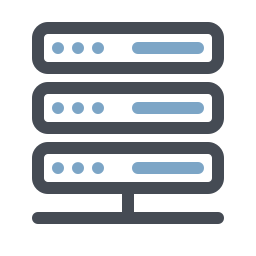 Simple to set up
Team experience with cloud development
Flexible, reliable, and scalable
Trouble with server configuration 
Team unfamiliar with technology
Ismael Duran
‹#›
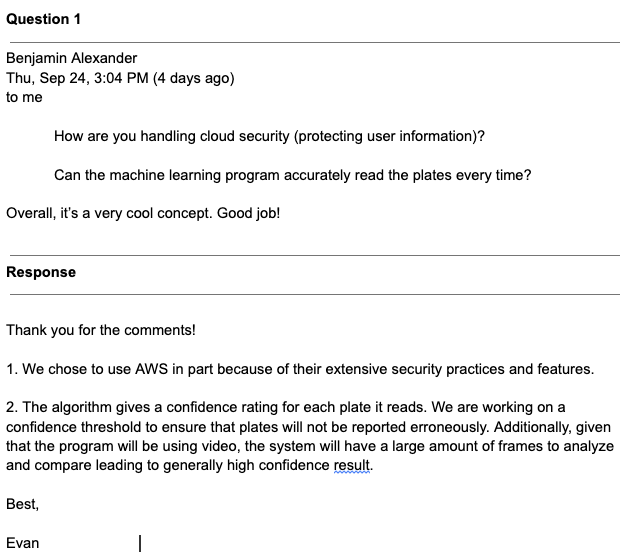 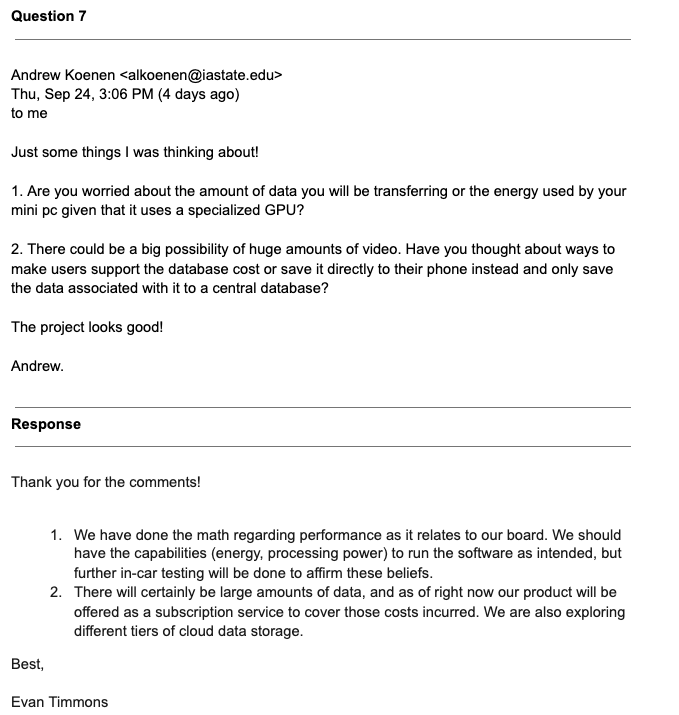 Project Feedback
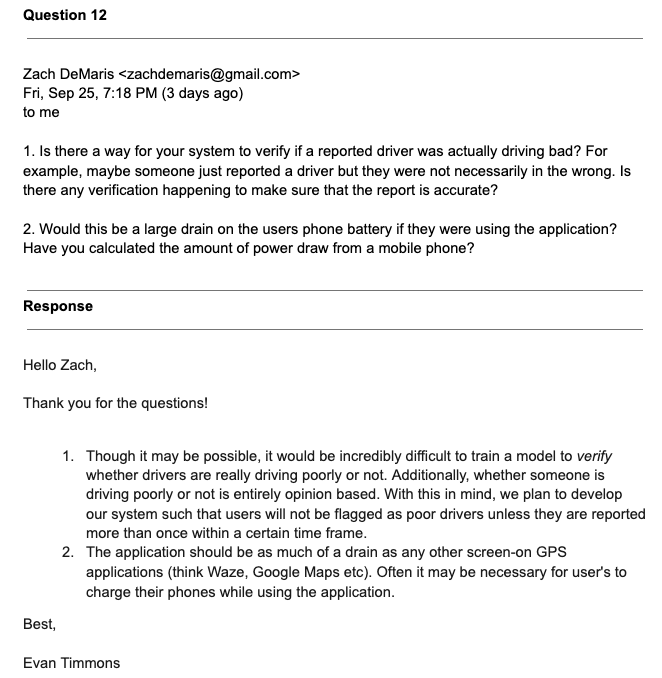 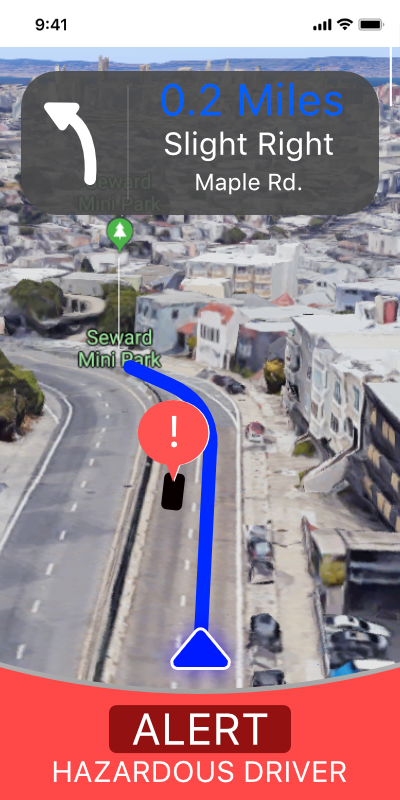 Twenty five messages of feedback
Largely positive responses
Main critical remarks
Privacy
Restricted API etc
Safety
Waze style interaction
Evan Timmons
‹#›
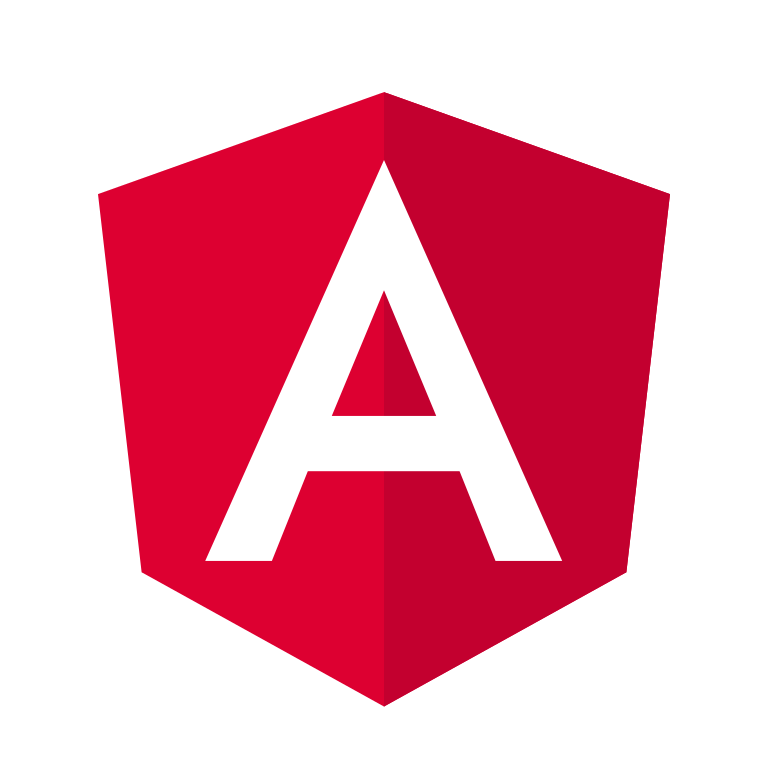 Alternative Approaches
Web App
AngularJS 
Server/Database
Python Flask
PostgreSQL
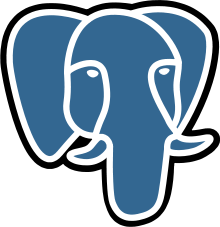 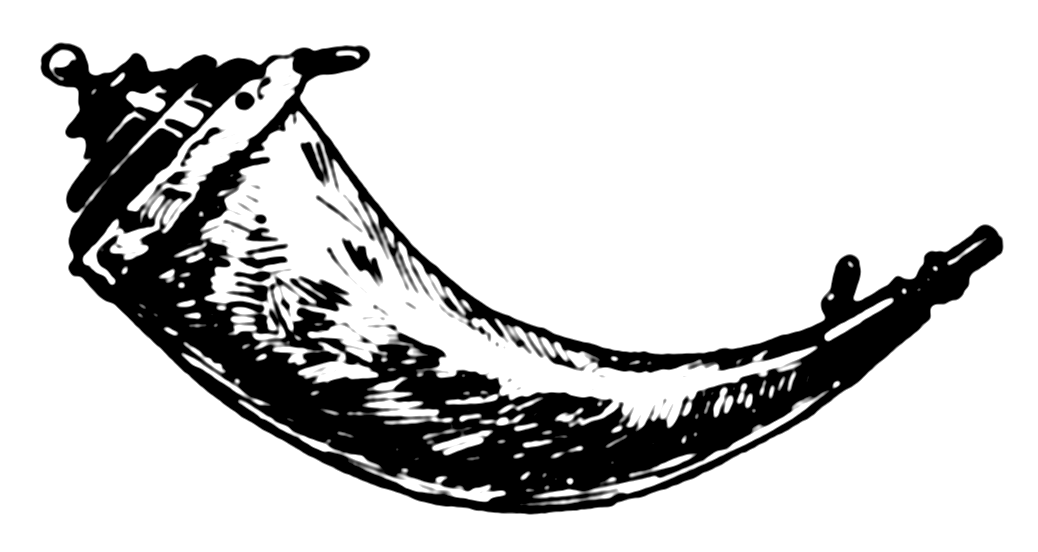 Cobi Mom
‹#›
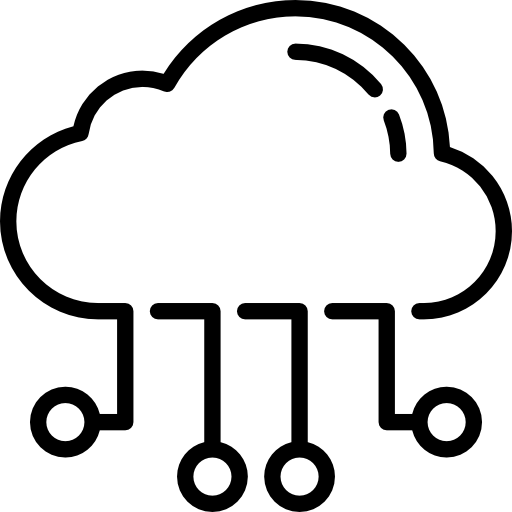 Cloud Computing
Leverage cloud service to run ALPR remotely 
Reduce hardware equipment needed
Decreased upfront cost for the user
More opportunity to work remotely 
No upper bound on the performance
Ismael Duran
‹#›
Context - Moving Forward
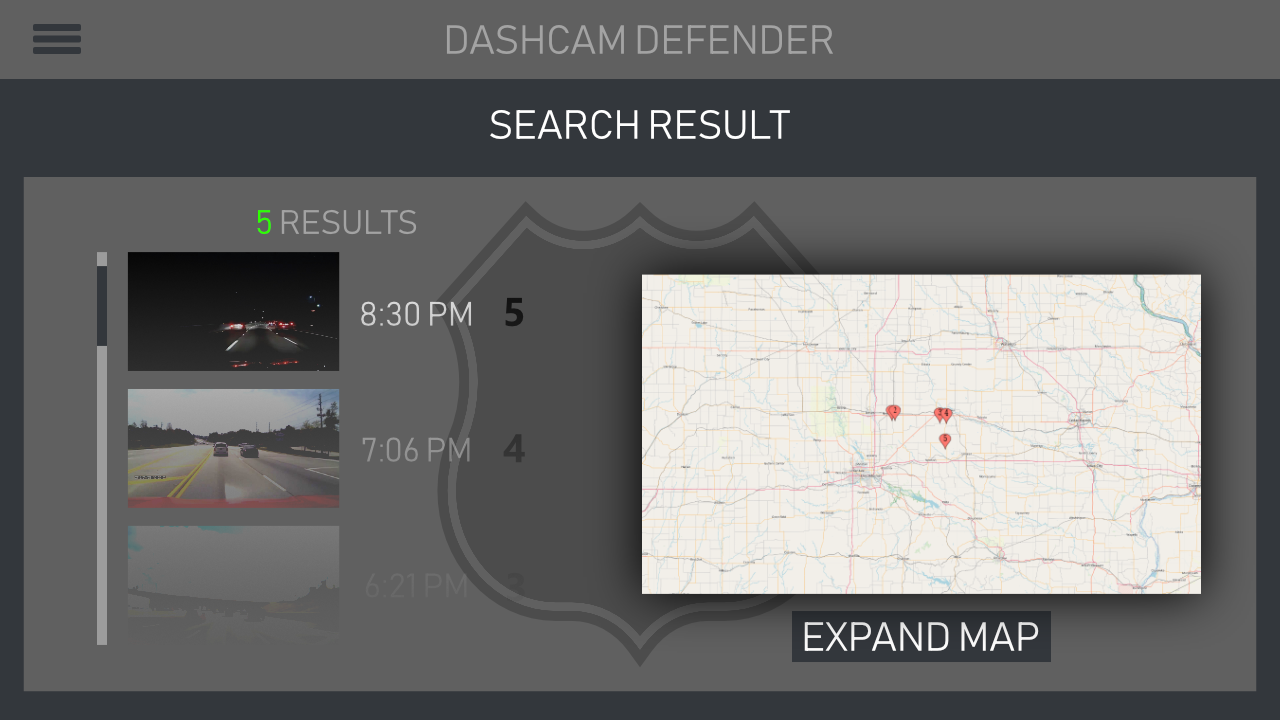 Building enclosure
Remove unnecessary Jetson components
Law Enforcement API System
Integration with Amber Alert
Insurance API System
Help with fraudulent claims
Durga Darba
‹#›